Western Europe During the High Middle Ages
1000 CE to 1450 CE
1
Statebuilding
2
England
Viking invasions force consolidation of Angles, Saxons and other Germanic peoples
King Alfred (r. 871-899)
Built navy to challenge Vikings
Fortified cities against attack
3
Germany
King Otto of Saxony (r. 936-973) defeats Magyars, 955
Proclaimed emperor by Pope in 962
Establishment of Holy Roman Empire
4
France
Post Carolingian France
Local authorities ruled
France endures heavy Viking settlement
Situation encouraged decentralized rule
Formation of first dynasty in 987 C.E.; Hugh Capet
5
StatebuildingRegional Monarches
Holy Roman Empire
Otto I of Saxony establish kingdom in north Germany
Pope John XII names him Holy Roman Empire, 962 CE
Regional monarchies develop in England and France
Hugh Capet founds dynasty in France in 987
William, Duke of Normandy invades England in 1066
6
StatebuildingNation and Regional States
Regional states
Italian peninsula is fragmented	
Papacy land
city-states
Iberian peninsula is fragmented
Muslim controlled land – 8th to 11th century
Christian controlled land by 13th century
Statebuilding vs. Religion: Investiture Contest
Investiture Contest
Pope Gregory VII (1073-1085) vs. Emperor Henry IV 
Pope attempts to end practice of lay investiture
Excommunicates Henry(1056-1106 CE) because he disobyed
8
StatebuildingExpansion of Europe
Atlantic & Baltic Sea Colonization
Scandinavians explore North Atlantic Ocean
Iceland, Greenland, Canada
Kings of Denmark nominally convert to Christianity, Sweden and Finland follow
9
Statebuilding and Culture The Crusades
Causes
Military-religious orders
Ex. Templars
vows of opposition to Islam, paganism
Reconquest of Iberia and Sicily from Muslims
Pope Urban II calls for liberation of Jerusalem from Muslim control, 1095
10
The Crusades
Salvation promised for casualties
Rapid, enthusiastic response
Effects
1st Crusade: captures Jerusalem
Five crusades by mid-13th century, none successful
4th Crusade destroys Constantinople, 1202-1204
provide direct contact with Muslim ideologies, trade
Aristotle, “Arabic” numerals, paper production
11
Economics
12
EconomyGrowth of the Agriculture
Increasing development of farming lands
Minimized threat of invading nomads
Improved agricultural techniques
Crop rotation
New crops, esp. beans
Horseshoes, horse collars 
(horses faster than oxen)
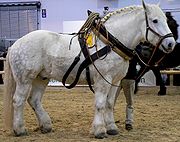 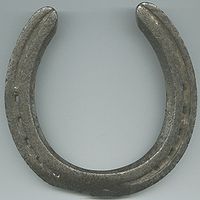 13
Economics:Revival of Towns and Trade
Urbanization follows increase in food supply
Specialization of labor
Textile production impacted the most
Mediterranean Trade
Italy well-positioned for sea trade
14
Western European Society
15
SocietyThe Three Estates
The Three Estates
Those who pray: clergy
Those who fight: nobility
Those who work: peasants
Merchants, artisans, lawyers, doctors
Guilds
Oversimplification of complex social reality
New economic opportunities for women
Dominated needle trade, textiles
16
Western European Culture
17
CulturePopular Religion
The Seven Sacraments gain ritual popularity
Eucharist
Devotion to Saints
Heavenly intercession, pilgrimages, veneration of relics
The Virgin Mary
Rebellion against perceived materialism of Roman Catholic Church
Religious zealots form
18
CultureOrigin of Higher Learning
Increasing wealth makes education possible
Curriculum the ‘classics’
Aristotle provides big influence
St. Thomas Aquinas (1225-1274), major proponent of Scholasticism
Synthesis of Christianity and Aristotle
19
Nomadic Empires: Asia
20
HE Interaction – Central Asia
Rainfall too little to support large-scale agriculture
Pastoralism emerges
Migratory patterns to follow pastureland
Small-scale farming, rudimentary artisanry
21
Nomadic People: Turks and Mongols
Statebuilding
Large confederations under a khan
Authority extended through tribal elders
Constant contact with settled communites
strong cavalries
Origination
Turks -Western/Northern Steppes
Mongols - Eastern Steppes
Society and Culture
Nobles and commoners
Charismatic individuals =nobility
Meritocracy
Shaman/Pagan worship
Appeal to Silk Road religions
22
Nomads vs. Settled Communities
Nomads engage in long-distance travel
Caravan routes
Both peaceful and hostile relations evolved
Germanic vs. Romans
Vikings vs. Franks
Turks vs. Abbasid
Xiongnu vs. Chinese
The Turks
24
Seljuk Turks
Persian and Turkish descent
Lived on border of Abbasid Empire
Convert to Islam
Leader is called ‘sultan’
Will eventually migrate to Turkey
Constant conflict with Byzantines
25
Turks vs. Islam
Turks in Abbasid armies
Eventually came to dominate Abbasid caliphs
1055 Seljuk leader named Sultan assumes power, caliphs remain figureheads
26
Turks vs. Byzantine Empire
Migration into Turkey
Battle of Manzikert -
Seljuks defeat Byzantine army, take emperor captive
invasion of Turkey
Welcome converts to Islam
Ottoman Turks conquer Constantinople 1453
15th century French painting on the Battle of Manzikert
Ghaznavid Turks vs. India
Mahmud 
Clan from Ghazni, Afghanistan, invades northern India
dominated by 13th century
Welcomes conversions to Islam
Persecution of Buddhists, Hindus
28
Statebuilding: Tamerlane’s Empire
Tamerlane
United Turkish nomads in Khanate of Chaghatai
Major military campaigns
Built capital in Samarkand
Decline: power struggle among heirs
29
Tamerlane’s Heirs
Poor organization of governing structure
Power struggles divide empire into four
Yet heavily influenced several empires:
Mughal
Safavid
Ottoman
30
The Mongol Empire
31
Statebuilding: Ghengis Khan
Brought all Mongol tribes into one confederation
Broke up tribal organization
Formed military units from men of different tribes/clans
Promoted officials on basis of merit and loyalty
Established non-nomadic capital at Karakorum
32
Statebuilding: Mongol Military
Mongol population only 1 million
Army 100-125,000
Strong calvary, psychological warfare
Rewarded enemies who surrender, cruel to enemies who fight
33
Mongol vs. China/Middle East
Conquest of China, 1220
Conquest of Afghanistan, Persia
rulers are killed
Ravaged lands to prevent future rebellions
Large-scale, long-term devastation
34
Statebuilding:Khubilai Khan (r. 1264-1294)
Ruler of China
Ruthless warrior, but religiously tolerant
Hosted Marco Polo
Yuan dynasty in China
Two attempted invasions of Japan
turned back by typhoons (kamikaze: “divine winds”)
35
Statebuilding: the Mongol Empire
The Golden Horde
Conquest of Russia
Established tributary relationship
Ilkhanate
Abbasid empire (Seljuk Turks) toppled
Baghdad sacked, 1258
200,000 massacred
36
Culture: Mongol Rule in China
maintained strict separation from Chinese
Intermarriage forbidden
Chinese forbidden to study Mongol language
Imported administrators (esp. Arabs, Persians)
tolerated religious freedoms
37
Culture: Mongols & Buddhism
Shamanism remains popular
Tibetian school of Buddhism becomes popular
khans as incarnations of Buddha
38
The Mongols Western Integration
Experience with long-distance trade
Protection of traveling merchants
Volume of trade across central Asia increases
Diplomatic missions protected
Missionary activity increases
39
Statebuilding: The End
Maintenance of Empire
Khanate of Chaghatai in central Asia
Continued threat to China
Golden Horde – 16th century
Continued threat to Russia
Decline of Empire
Ilkhanate
Overspending
Factional fighting
Yuan Dynasty
inflation
Factional fighting
plague
peasant rebellion
The Ottoman Empire
Osman, charismatic leader who dominates part of Anatolia
Declares independence from Saljuq sultan, 1299
Attacks Byzantine empire
Followers known as Osmanlis (Ottomans)
41
Ottoman Conquests
1350s conquests in the Balkans
Local support for Ottoman invasion
Peasants unhappy with fragmented, ineffective Byzantine rule
Tamerlane defeats Ottoman forces in 1402, but Ottomans recover by 1440s
42
The Capture of Constantinople, 1453
Sultan Mehmed II (“the Conqueror”)
Renamed city Istanbul, capital of Ottoman empire
Ended Byzantine Empire, legitimized Ottoman Empire in Europe
43
States and Societies in Sub-Saharan Africa
44
HE – InteractionCultivation of Bananas
Domesticated in SE Asia
Malay sailors colonize Madagascar, 300-500 CE
Introduce bananas, yams, chickens
Fits African climate
Food supply increases with this key crop
45
SocietyKin-Based Societies
Stateless, segmentary societies
No elaborate hierarchies, bureaucracies
Average population of village: 100
Ruled by elders
Network of villages resolve disputes in ad hoc manner
Higher government authorities rare
46
Statebuilding:Kingdom of Kongo
Basin of the Congo (Zaire) river
Conglomeration of several village alliances
Participated actively in trade networks
Most centralized rule of the early Bantu kingdoms
Royal currency: cowries
Ruled 14th-17th century until undermined by Portugese slave traders
47
Economic Systems: Trans-saharan Trade
Desiccation of Sahara begins c. 5000 BCE
Introduction of Arabian camels revolutionizes trade
70-90 days to cross Sahara
Arabs establish trading communities
Gao
48
Statebuilding: The Kingdom of Ghana
Not related to modern State of Ghana
Developed 4th-5th c. CE
Protection against camel-driving raiders
Center of African gold trade
Imported from south to Ghana
Also sold ivory, slaves
49
Culture: Islam in West Africa
Kings of Ghana convert 10th c.
Positive impact on trade, relations with north Africa
Synthesized Islam with local traditions
Nearby Takrur aggressive missionaries
50
Sundiata (r. 1230-1255)
Empire of Mali extends over Kingdom of Ghana
Neighboring kingdoms as well
Took greater advantage of trans-Saharan trade
Nominally Muslim, but did not force conversions
51
Mansa Musa (r. 1312-1337)
Grandson of Sundiata
Fervent Muslim
Performed Hajj in 1324-25
Constructed numerous mosques
Supported Muslim scholars
Empire declines after his rule
52
Economic Systems: The Indian Ocean Trade
East coast maritime trade weak until 2nd century
Bantu peoples populate coast
Swahili (“coasters”) engage in trade with Arabs
Language a form of Bantu, influenced by Arabic
10th century trade increases
53
Kilwa
City-state on east African coast
Fishing, limited trade, 800-1000 CE
Turn to agriculture, increased trade in pottery and stoneware
Major trading center by 14th century
Exporting over a ton of gold per year by 15th century CE
Imported Chinese silk/porelain
54
CultureIslam in East Africa
Ruling elites in east Africa accept Islam without forcing general population to convert
Often retained pagan religious traditions and practices
Islam serves as social glue with other merchants, states
55
Society
Some kingdoms, empires, city-states with well-defined classes
Ruling elites
Merchant class
Peasant class
Other areas in sub-Saharan Africa continue to use traditional kin-based groups
Extended families, clans
Land held communally
56
SocietySex and Gender Relations
Both sexes work in agriculture, men: specialized skills
some expanded roles for women
Merchants, some military activity
Islamic norms slow to penetrate African society
57
Social and EconomicsSlavery
African Slavery
Slave Trade
Practiced since BCE
Most slaves captives of war
Debtors
Suspected witches
Criminals
Used principally in agricultural labor
Slave possession a status symbol
Increased trans-Saharan and Indian Ocean trade stimulates slave trade, 
Creates internal African slave trade
More powerful states attack smaller kinship-based groups
Society The Zanj Revolt
Slaves from Swahili coast exported to work in Mesopotamia
Sugarcane plantations & Salt deposits
869 CE, slave Ali bin Muhamad mounts revolt of 15,000 slaves
crushed by Abbasids
59
Culture: Religion
African Religion
diversity of religious beliefs
Ex. Ancestor worship
Christianity
1st century: popular in Egypt, north Africa
Initially weak in sub-Saharan Africa
The Christian Kingdom of Axum, 4th c. CE
Ethiopia
Merchants, then kings convert
Bible translated into Ethiopian
60
The Americas and Oceania
61
Snapshot: Mesoamerica
Societies had limited or no contact with Africa, Asia, Europe
Brief presence of Scandinavians in Newfoundland, Canada
Some Asian contact with Australia
Mesoamerica in period of war and conquest, 8th century CE
62
Statebuilding: The Mexica and Aztec Empire
Tradition of kidnapping women, seizing cultivated lands
Migrated and settled c. 1375 CE in Tenochtitlan (later becomes Mexico City)
Agriculture
Chinampas, up to 7 crops per year
Mexica develop tributary empire by 15th century
Mexica joined with Texcoco and Tlacopan to create Aztec Empire
63
Society: Mexica
Hierarchical social structure
Patriarchal structure
High stature for soldiers (similar to Sparta)
Mainly drawn from aristocratic class
Land grants, food privileges
Emphasis on child-bearing
Mothers of warriors especially lauded
64
Society: Cultivators & Slaves
Priests
Masters of complex agricultural/ritual calendars
Occasionally became rulers as well
Communal groups: calpulli
Originally kin-based
Management of communal lands
Work obligation on aristocratic lands
Slave class
Debtors
Children sold into slavery
65
Culture: Mexica Religion
polytheistic
Influenced by indigenous traditions from the Olmec period
Ritual ball game
Solar calendar (365 days) and ritual calendar (260 days)
Not as elaborate as Maya calendar
66
Culture: Ritual Bloodletting
More emphasis on human sacrifice than predecessor cultures
Sacrificial victims had tips of fingers torn off before death, ritual wounds
Victims: Mexica criminals, captured enemy soldiers
Personal rituals: piercing earlobes
67
Statebuilding: Pre Incan Empire
Development of autonomous regional states in Andean South America
Kingdom of Chucuito
Potato cultivation, herding of llamas, alpacas
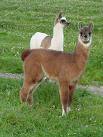 68
Statebuilding: The Inca Empire
Refers to people who spoke Quecha language
Modern Peru, parts of Equador, Bolivia, Chile, Argentina
Population 11.5 million
Incas ruled by holding hostages, colonization
No writing, used system of cords and knots called quipu
69
Statebuilding: Inca roads
Massive road building system
Two north-south roads, approximately 10,000 miles
Mountain route
Coastal route
Paved, shaded, wide roads
Courier and messenger services
Limited long-distance trade, held by government monopoly
70
Society
Social elites dominated by infallible king
Claimed descent from the sun
Aristocrats receive special privileges
Earlobe spools as adornment
Priestly class ascetic, celibate
Peasants organized into community groups called ayllu
Land, tools held communaly
Responsible for public works
71
Culture: Inca Religion
Inti sun god
Viracocha creator god
Temples as pilgrimage sites
Peasant sacrifices usually produce, animals (not humans)
Sin understood as disruption of divine order
72
Oceania
73
Snapshot: Oceania
Societies established in almost all islands in early centuries BCE
Trade between island groups
Long-distance voyaging on intermittent basis
Brought sweet potatoes from South America c. 300 CE
Voyages preserved in oral traditions
74
Economics
Nomadic foragers of Australia
Virtually static culture  
No agriculture
New Guinea 
Swine herding, root cultivation c. 5000 BCE
Small-scale trade of surplus food, some goods
Pearly oyster shells, spears, boomerangs
75
Culture: Religion
Loosely tied to environment
Myths, stories about geological features
Rituals to ensure continuing food supply
76
Society
Complexity of population leads to articulation of distinct classes
High chiefs, lesser chiefs, commoners, artisans, peasants
Small multi-island empires form
Limited before 19th century
Yet controlled land allocation, labor and military conscription
77